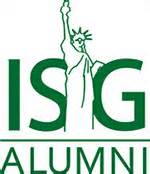 CAP sur votre Réussite
ISG Alumni, un réseau au service de votre projet professionnel.
Avril 2014
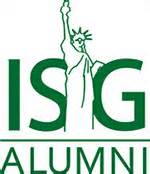 ISG Alumni, Késako ?
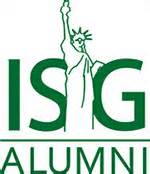 ISG Alumni, Késako ?
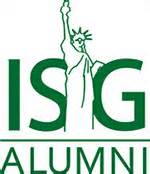 ISG Alumni : Vous y êtes !
Pour ceux qui ont cotisé, un accès LIBRE aux services ISG Alumni et aux événement durant votre scolarité + 1 année

Exemple : je serai diplômé en 2016, je ne devrai donc re-cotiser à l’Association (si je le souhaite) qu’au 1er janvier 2018.
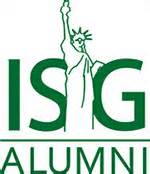 2 Permanentes à l’Association
Emmanuelle Guilluy

Responsable du Service Carrières

1998 : Diplômée de Rouen Business School

1998-2007: DaimlerChrysler
			- Credit Analyst
			- Conseiller de gestion
			- Chef de Zone
			- Responsable Marketing Jeep

2007- 2011 : Chambre de Commerce et d’Industrie Française du Japon  			Directeur Emploi Formation
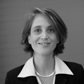 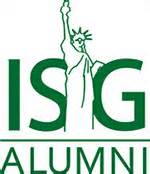 2 Permanentes à l’Association
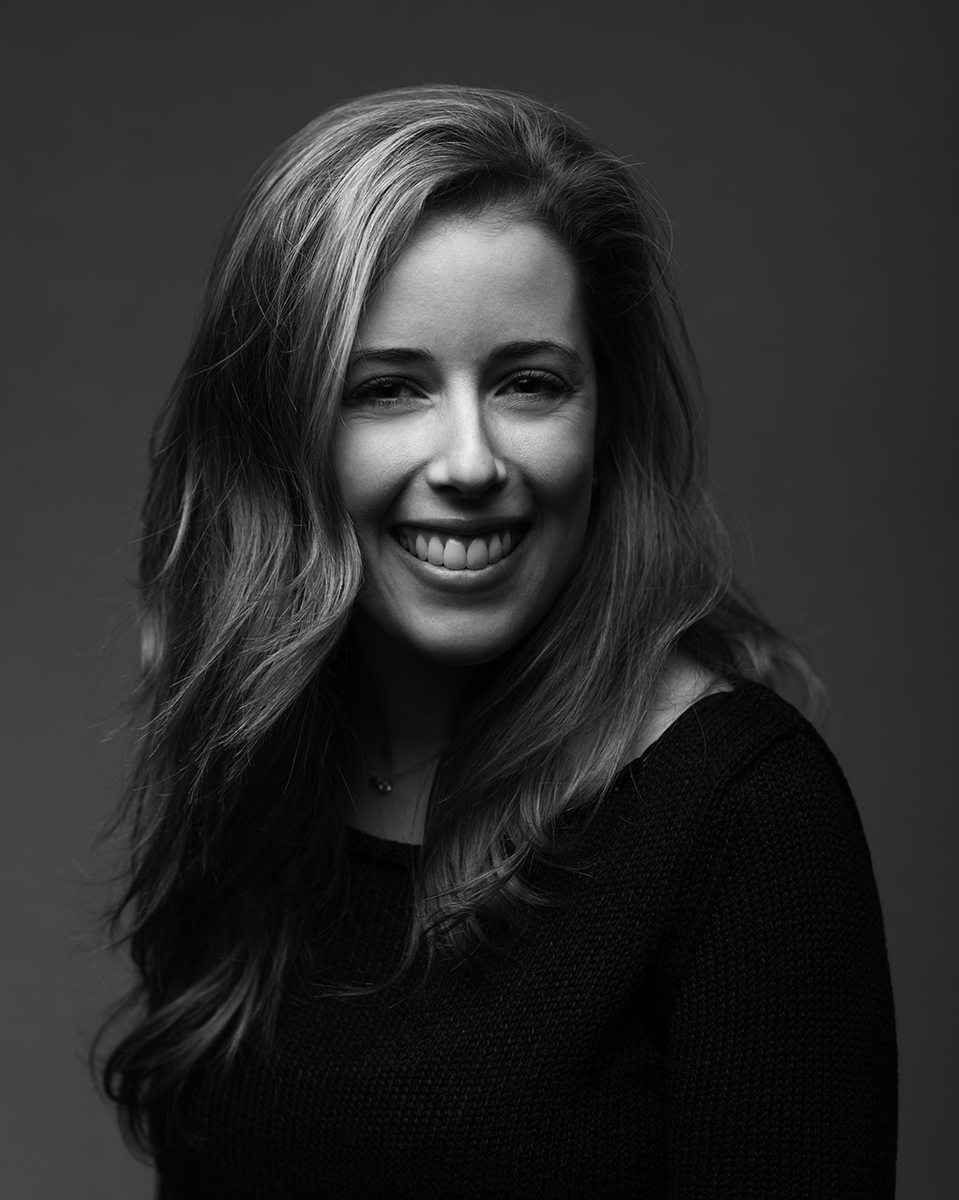 Maëva Perez


Responsable du Développement et de la Communication

2012 : Diplômée de l'ISG (CLE -Marketing).
2011 - 2012 : Burson-Marsteller Paris - Assistante attachée de presse (Sony Mobile Communications).
 2012- 2013 : Agence Dehais - Attachée de presse (Castorama, Brico Dépôt, la Fédération des Magasins de Bricolage et MyNoteDéco).
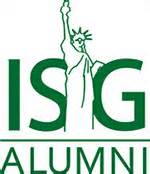 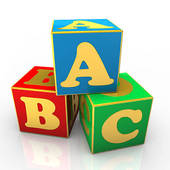 Pourquoi un réseau ?
Amis :


Business :


Carrière :
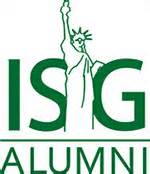 Ils ont fait l’ISG !
François Baroin (ISG 89 - Ancien ministre de l'Économie des Finances et de l'Industrie), 
Alain Crozier (ISG 87 - Président Microsoft France, Vice Président Microsoft International), 
Peggy Nahmany (ISG 92 – Vice Président, Directrice de la communication – Publicis)
Alexis Rateau (ISG 93 - Directeur Délégué du Pôle Développement Commercial d'NRJ Group), 
Paul Madjarian ( ISG 2008 – Consultant en marché de taux – Orféor)
Thomas Welsch (ISG 2011 – Trade Marketing Manager – Lagardère et Auteur du livre « Oubliez les méthodes de Papa »)
Nicolas Lamoureux (ISG 2012- Merchandiseur – Boucheron)
Alexis Caradet (ISG 2014 – Président Portrait 2.0)
				 Et bientôt vous !
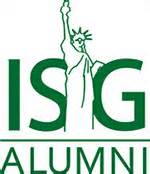 ISG Alumni : Pour et Avec vous
Informations Métier et Projet Professionnel : 
Vidéos, Cafés Métiers, Conférences et Ateliers, Groupes professionnels
Service Carrière : 
Stages, emploi et accompagnement personnel
Ouverture à l’International :
Délégations et points de contact
Outils à disposition :
Annuaire en ligne et réseaux sociaux 
		(Groupes officiel Linked in, Viadeo, Facebook )
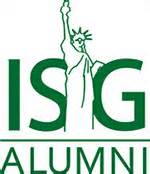 En pratique
Connectez vous au site www.isg-alumni.com
« Première connexion » : envoi du login et création du mot de passe
Mise à jour du profil ISG Alumni (télécharger votre CV)
Accès à toutes les fonctionnalités et tous les services ISG Alumni
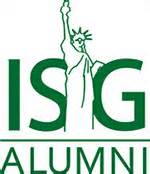 Je veux contacter un Ancien
Déterminer clairement pourquoi on le contacte
Préciser le poste/entreprise/pays/délai
Préciser le projet

Prise de contact ciblée, claire et concise sans oublier politesse

Valoriser l’appartenance ISG –lien avec Linked in
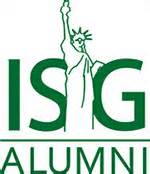 Je veux contacter un Ancien
Valoriser (sans flatter) son interlocuteur

Contact mail pour demander un contact réel (téléphone/rencontre) dans un second temps

« Soigner son look »:
Photo/relire son mail
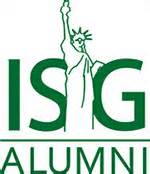 Attention
Contacter n’est pas harceler ou exiger
		« Demandez un stage vous aurez un conseil, 	demandez un conseil vous aurez, peut être, un 	stage ».
Un contact n’est pas à sens unique: donner pour recevoir
Que pouvez vous donner/apporter ?
Infos école/Isg Alumni
Œil neuf
Connaissance NTIC/Réseaux sociaux
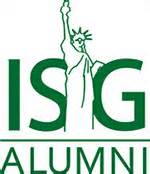 A très vite !
Venez nous rencontrer au 8 rue de Lota, 2ème étage
				Rejoignez l’aventure

Comment? Quelques Exemples:
- Participation/Création Club Luxe
- Participation aux 1st Monday
- Inscription aux Evénements/Conférences
- Diffuser autour de soi: parents, amis anciens ISG qui ne sont pas 				           encore en lien avec ISG Alumni
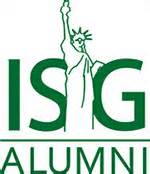 A très vite !
Contactez nous :

Emmanuelle Guilluy (recherche de stages, d’emploi, méthodologie, activer son réseau, ...)
carrieres@isg-alumni.com - 01 56 26 26 25

Maëva Perez (inscription aux événements, réseaux sociaux, projets étudiants, ...)
communication@isg-alumni.com - 01 56 26 26 06